Junior year college planning
Ms. Hogan, college adviser
Introduction
Ms. Hogan
College Adviser
First-Generation College Graduate
2015 WMU Graduate
Majors: English & Spanish
Minor: Speech & Hearing Processes
What we will cover today:
College match and fit
 Financial aid
 Preparation, planning, and timeline
College match and fit
College Match and fit
Match
fit
Test scores
GPA
Graduation and retention rates
Location
Size
Cost
Majors offered
Sports
Clubs
Diversity
Begin your search with match
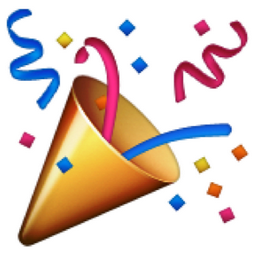 REACH
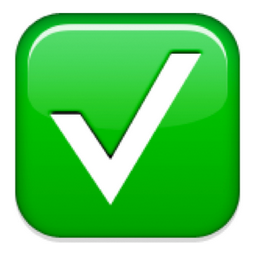 MATCH
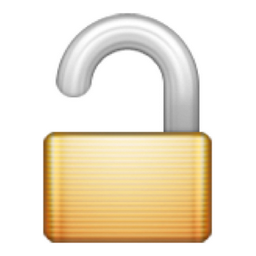 SAFETY
[Speaker Notes: At this point, it is good to have a long list of colleges. Try to come up with a list of about 5 colleges that fall in each of these categories strictly based on GPA and test scores.]
Determining reach, match, and safety:
Graduation Rates > Selectivity
4-yr & 6-yr
Freshman retention
Target Graduation Rates
Reach: 70%
Match: 63%
Safety: 52%
ACT and GPA Graph
College Results
MI College Guide
[Speaker Notes: Graduation rates are more important than selectivity. But, in general, more selective institutions have higher graduation rates. 
Why is match important? Match/Reach schools = more likely to graduate]
Determining fit
College Raptor
Big Future
Campus visits
School websites
Friends and family
Location
Size
Majors
Diversity
Religious
Cost
Financial Aid
[Speaker Notes: After you have a list of reach, match, and safety schools, evaluate each school based on fit]
What if…
My school is a good FIT but not a good MATCH?
Honors colleges/programs
Research
On campus jobs
Leadership roles in campus organizations
Internships
Financial aid
How much does college cost?
Sticker price vs. net cost 
College Board Net Price Calculator 
College Abacus
Net Price Calculator on college’s website
Types of financial aid
Grants
Scholarships
Loans
Other: work-study, savings
grants
What are they
How to get them
Free money
Never have to pay back
Based on financial need or demographics
Apply to college before financial aid deadlines
Submit your FAFSA before March 1st of your senior year
Research Michigan’s Student Scholarships and Grants: http://www.michigan.gov/
[Speaker Notes: Very important to identify as having free or reduced lunch
Very important to know what Michigan SSG programs you might qualify for- low income, medicaid, native american, foster care, etc.]
Very Important!!!
Be able to identify with the things that may qualify you for more aid:
Free and reduced Lunch
First Generation College
Foster Care
Native American 
Medicaid coverage
Military/Veteran Status
Child of Police Office/Fire Fighter killed in line of duty
Scholarships
What are they
How to get them
Free money
Do not have to pay back
Usually based on merit, talent, activity, demographics, financial need
Apply to colleges before financial aid deadlines
Research
Apply
Stay organized
loans
What they are
How to get them
Money you have to pay back with interest
Submit your FAFSA before federal deadline: June 30
Apply with private companies, banks, credit unions
Reality of student loans
[Speaker Notes: Picture: http://www.collegechoice.net/is-college-still-worth-the-debt/]
Reality of student loans
Avg. costs
Return on investment
Wedding: $20, 901
Car: $31, 252
Home: $135,000
Despite rising student debt rates, college is still worth it
Pay Scale ROI
[Speaker Notes: Wedding: Avg. cost in 2012 in Lansing and GR areas Source: http://www.mlive.com/business/index.ssf/2012/08/weddings_cost_michigan.html
Car: US average 2015 Source: http://money.usnews.com/money/personal-finance/articles/2015/01/02/a-glimpse-at-your-expenses-100-years-ago
Home: Avg. sale price in Michigan Source :http://www.realtor.com/local/Michigan/home-prices?v7=1
Making the right choices, makes it WORTH it]
Preparation & Planning
What should you do now?
College notebook, folder, Google doc
 List of colleges
 Résumé, list of activities, honors, and awards 
 Letters of recommendation 
 Timeline of important dates and deadlines
 Financial aid search
 Professional and regular e-mail use
 Memorize SSN
[Speaker Notes: Start gathering all your college information in ONE PLACE. This should include your list of colleges to consider, information about their admissions process, admissions contacts, helpful websites, account information, possible scholarships, due dates, etc
Approx. 15 schools. Analyze for match and fit
Create or update
Start to think about this
Will provide one but you should adjust for your personal use
Become familiar with your financial situation. Talk to your family. Research federal and state grant programs. Research local scholarships and scholarships of the schools you are interested in. Use net price calculators
Necessary for communication with colleges. Organize. 
Makes the process easier and quicker]
Important dates
April 12th
SAT at Saugatuck High School
June-August
Go on campus visits
August-September
Begin applications
Retake SAT
October 1st
FAFSA Opens
[Speaker Notes: Prior prior year taxes]
End of October
College Application Week!
[Speaker Notes: Prior prior year taxes]
November 1st
Early Action deadlines begin
[Speaker Notes: U of M and Hope: Nov 1
K College: Nov 15
CMU Scholarship consideration: Nov 15
This should be your goal for completing all your applications]
March 1st
Michigan FAFSA Deadline
March
Complete scholarship applications
[Speaker Notes: Many scholarship deadlines are in mid-March. Although some could be much earlier, including late February (or even fall!!) 
Most Local Scholarships have deadlines between late February-Mid March]
May 1st
College Decision Day
[Speaker Notes: You have until May 1st to compare financial aid awards and weigh your options. Only send your enrollment deposit to ONE school.]
June 30th
Federal FAFSA Deadline
[Speaker Notes: You have until May 1st to compare financial aid awards and weigh your options. Only send your enrollment deposit to ONE school.]
Now-Senior Year timeline
April 12/13 :Take your SAT
Summer :Visit college campuses
August-September: 
Begin your college applications!
 Retake your SAT.
October 1st: FAFSA opens!
End of October: College Application Week
November 1st: Early action deadlines begin
March 1st : Michigan FAFSA deadline
March: Complete scholarship applications
May 1st: College Decision Day
June 30: Federal FAFSA deadline
[Speaker Notes: *November 1st* should be your goal deadline for applications! Why? Not just beginning of early action deadlines (1st is u of m and hope, 15th is K College) but even less selective schools may have early deadlines for scholarship consideration (CMU is Nov. 15th) Special note: early action vs early decision]
Contact me:
Ms. Hogan

Tuesdays and Thursdays @ Saugatuck 
Between MAC Lab, Room 4, and Media Center

ehogan@saugatuckps.com
Twitter: @SHSAdviser